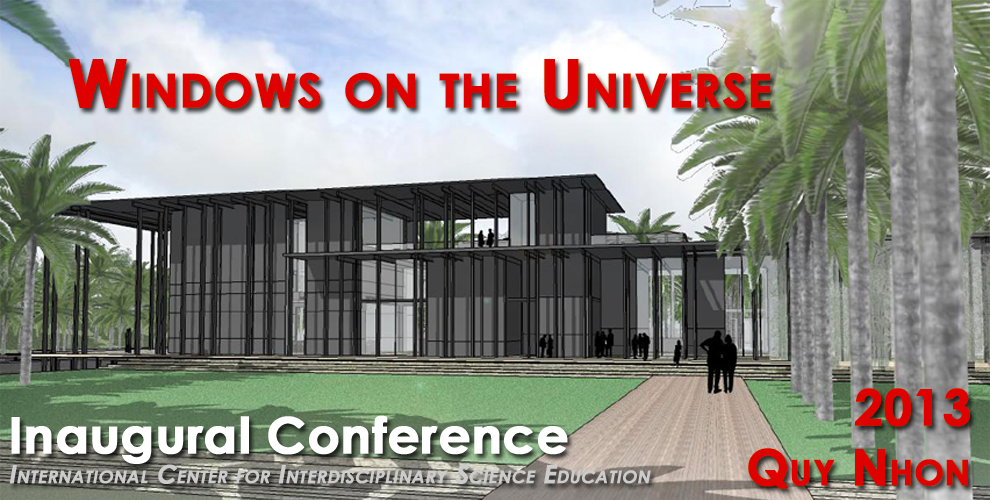 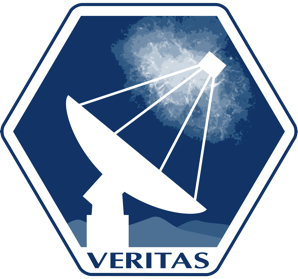 Highlights of Gamma-ray Astronomy
Jamie Holder
 Bartol Research Institute/Department of Physics and Astronomy
 University of Delaware
Rencontres du Vietnam: Windows on the Universe
Inaugural Conference of the ICISE
Quy Nhon, August 2013
Overview
What is Gamma-ray astronomy?
What are we looking for?
How do we do it?
What have we seen (broad brush) ?
Plans for the future.
[Speaker Notes: Dustbin mirror
Subsequently 30” mirror, Pic du Midi]
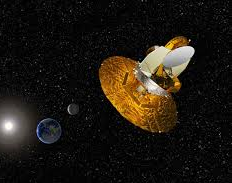 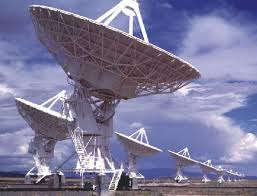 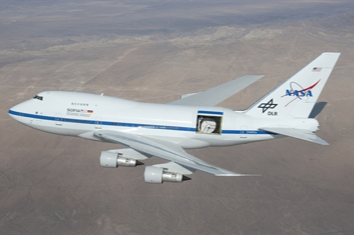 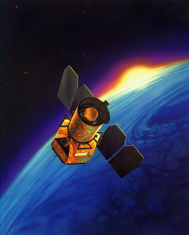 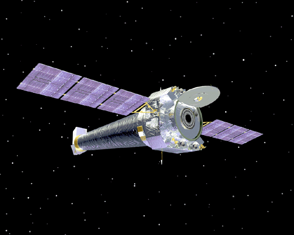 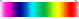 103
101
10-1
10-3
10-5
10-7
10-9
10-11
radio
microwave
infra-red
UV
X-RAY
optical
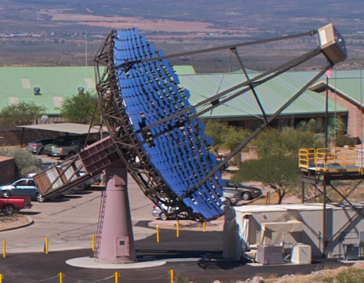 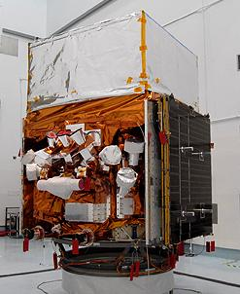 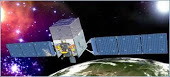 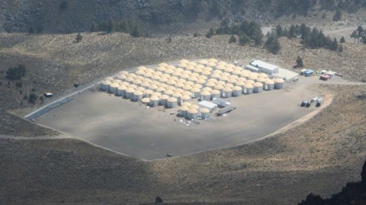 10-12
10-14
10-16
10-18
10-20
GBM
LAT
VERITAS
0.5 MeV
100 TeV
HAWC
Stars
Dust
Gamma-ray emission implies a population of very energetic particles.
Produced by non-thermal processes. Particularly:
Inverse Compton Scattering (electrons)
Neutral pion decay (hadrons)
Energy 
Flux (F)
0 decay
Synchrotron Emission
Synchrotron Emission
Inverse Compton 
Scattering
Radio                    Infra-red                 X-rays                  g-rays
Energy
How to detect them?
The atmosphere is opaque to gamma-rays
But they can be detected directly via e+ e- pair production using satellite-borne particle trackers (e.g. Fermi-LAT, AGILE)
This works very well below 100 GeV but what about higher energies?
Satellite effective area < 1m2
e.g. Crab Nebula, Flux >1TeV = 6 photons/m2/year
So we need to increase the effective area…
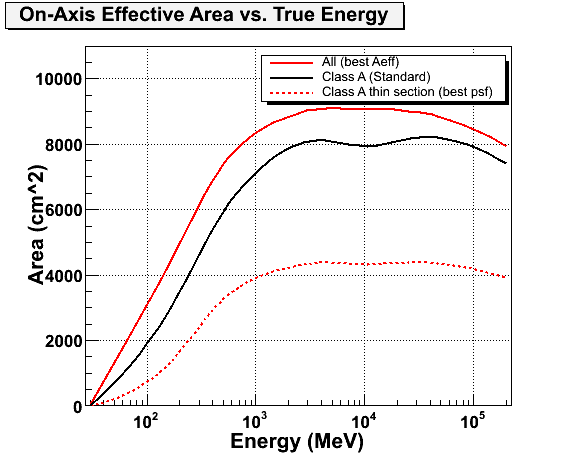 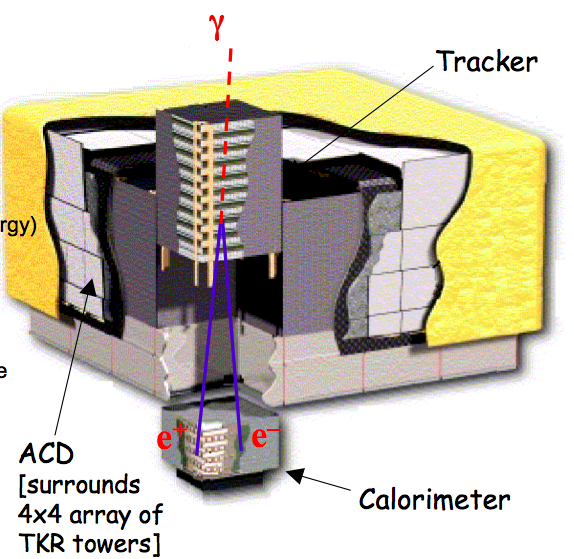 .g
E
.e+ e-
E/2
X0
E/4
E/8
E/16
E~80 MeV
1 atmosphere ~ 28 X0
Use the atmosphere as part of the detector
Pair production and bremsstrahlung lead to an electromagnetic cascade or 'air shower'
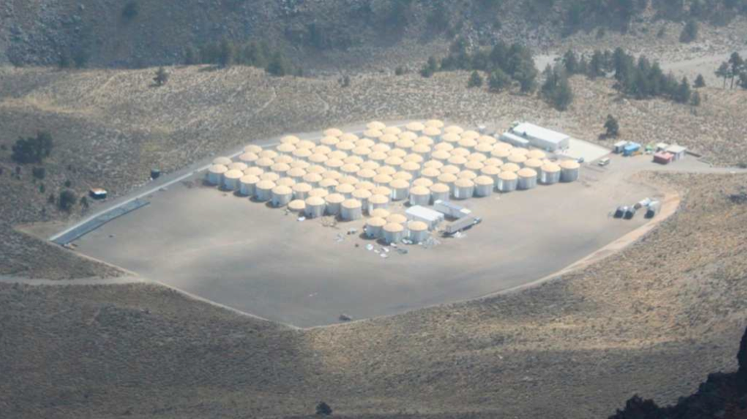 Air shower arrays (e.g. Tibet III/ ARGO), or water Cherenkov detectors (e.g. HAWC), allow direct detection of the shower tail at high altitude
.g
E
.e+ e-
E/2
X0
E/4
E/8
E/16
E~80 MeV
1 atmosphere ~ 28 X0
Use the atmosphere as part of the detector
Pair production and bremsstrahlung lead to an electromagnetic cascade or 'air shower'
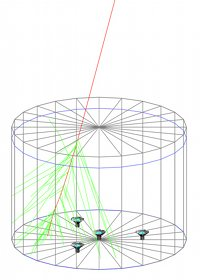 Air shower arrays (e.g. Tibet III/ ARGO), or water Cherenkov detectors (e.g. HAWC), allow direct detection of the shower tail at high altitude
Use the atmosphere as part of the detector
The Jelley & Galbraith light bucket (1952)
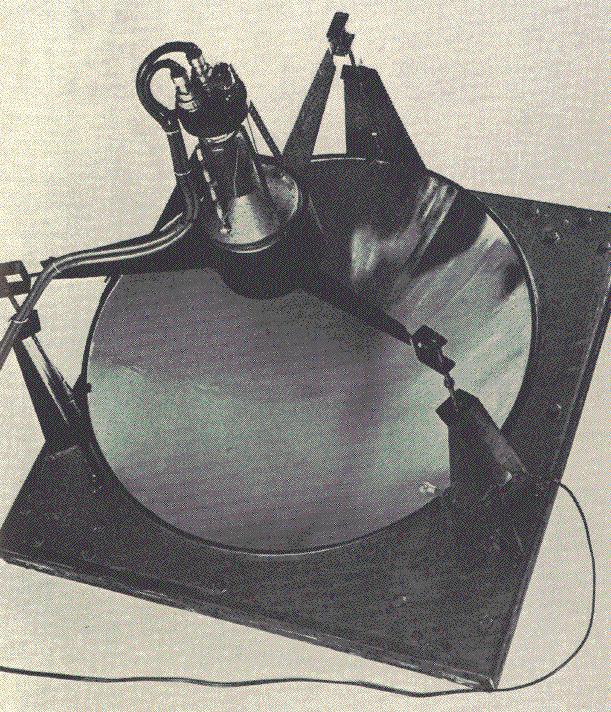 Alternatively, we can detect Cherenkov light produced in the atmosphere by the relativistic charged particles
Very simple device:
 Mirror
 Photon detector (PMT)
 Oscilloscope
An imaging camera allows us to take a picture of the Cherenkov flashes
Use the shape and orientation of these images to select gamma-ray showers from the background of cosmic ray showers
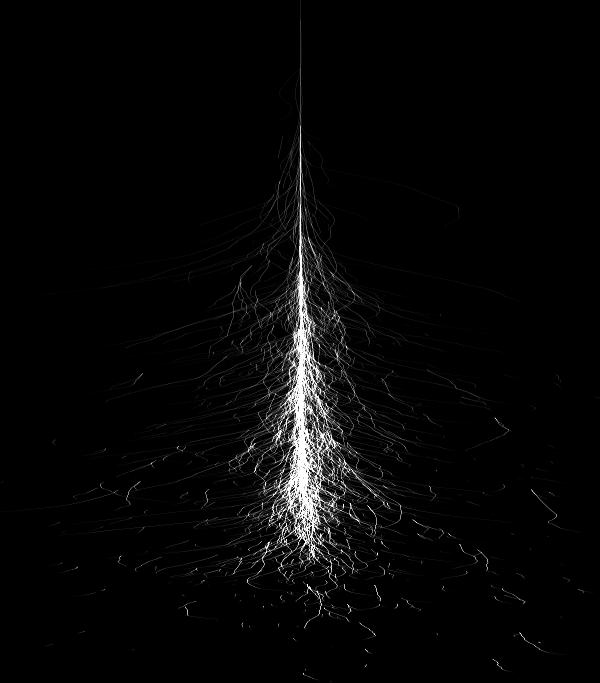 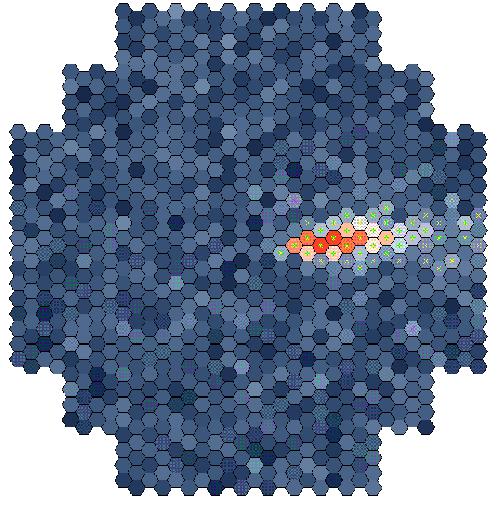 Stereoscopy: Telescope Arrays
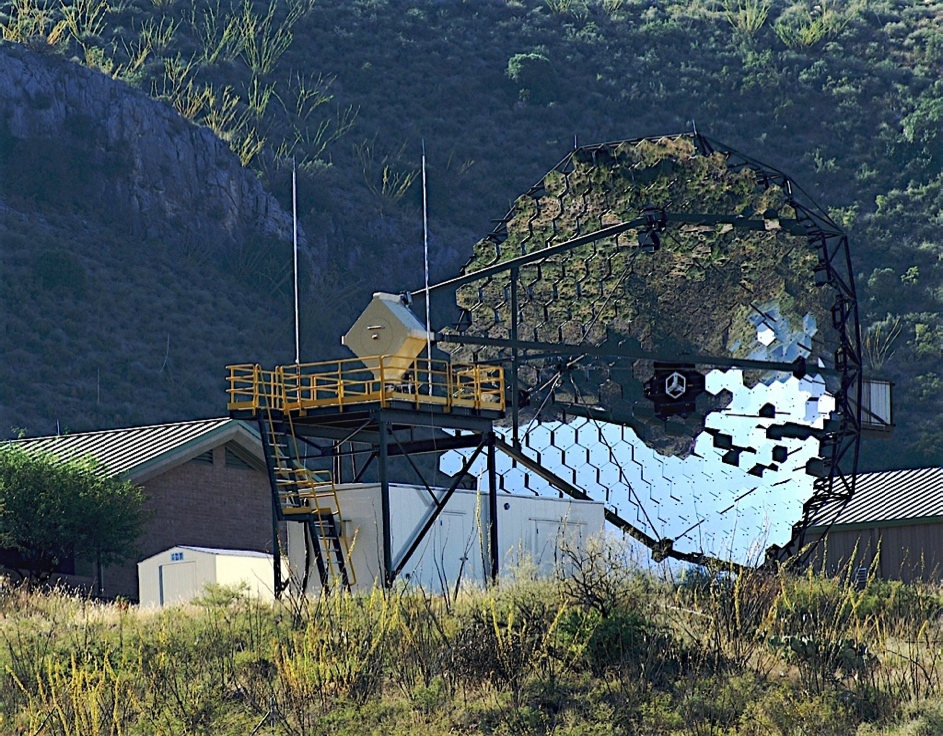 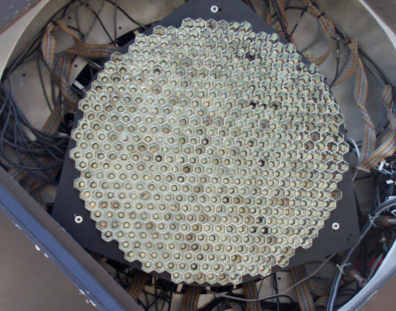 12m
3.5°
VERITAS
Situated at 1250m altitude at the Whipple Observatory in Arizona
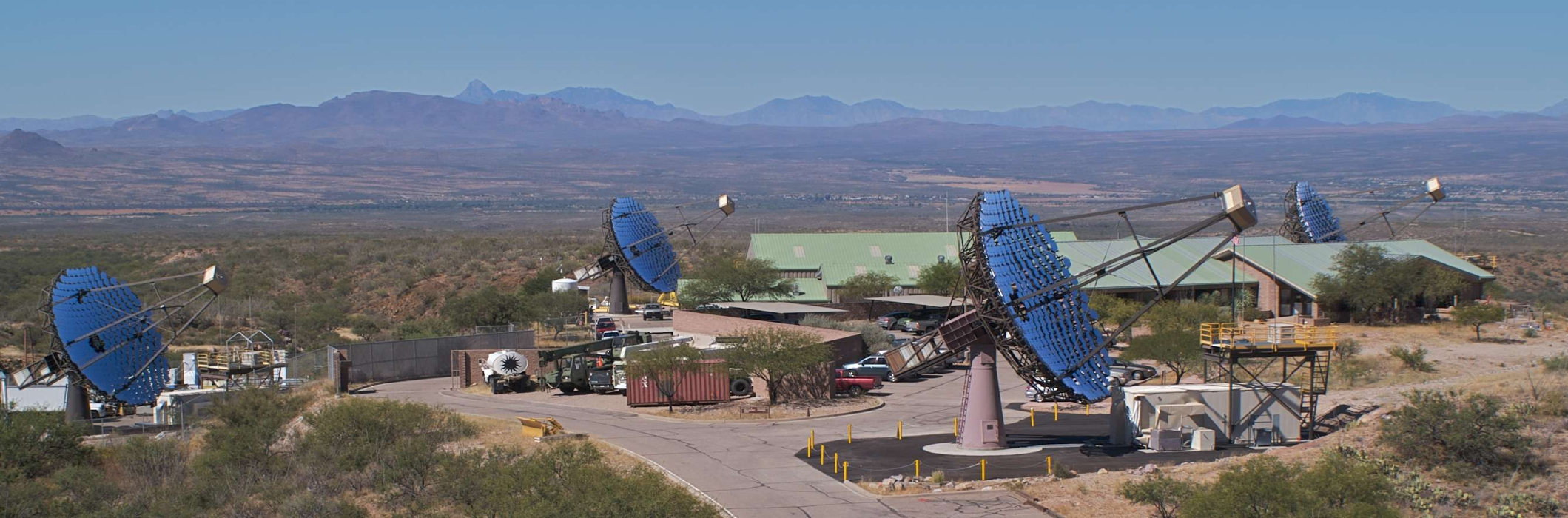 12m tessellated mirrors
499 PMTs
MAGIC
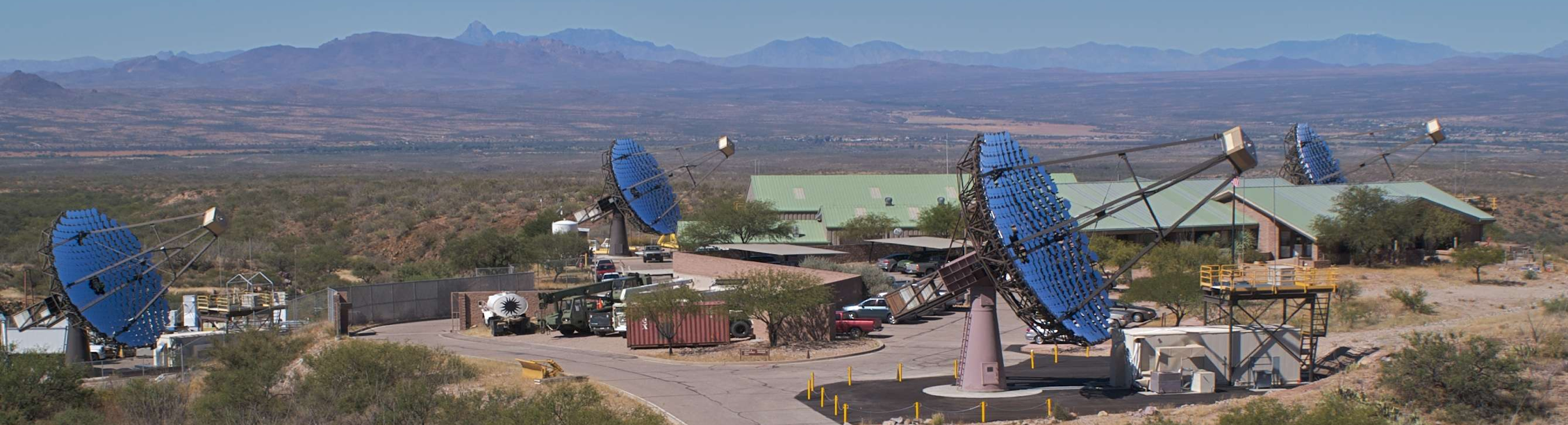 The Big Three
VERITAS
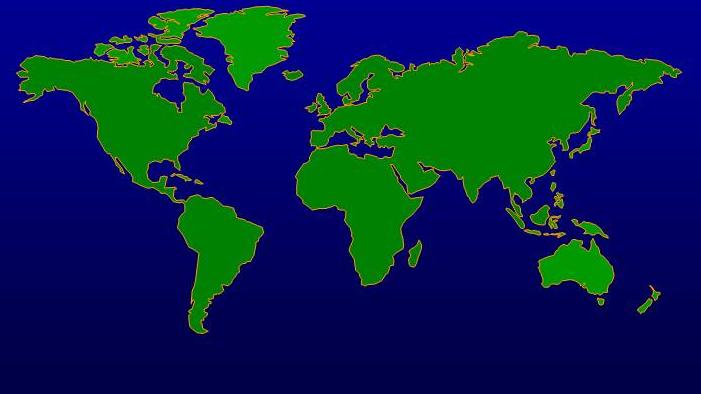 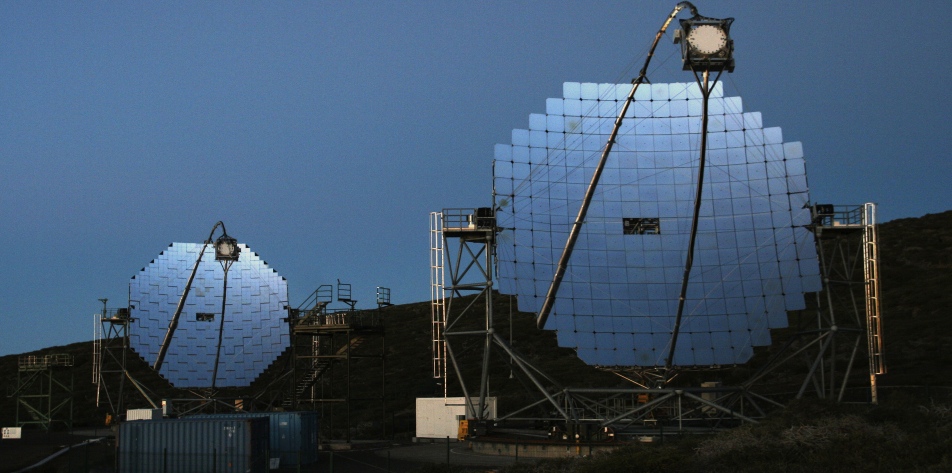 MAGIC II
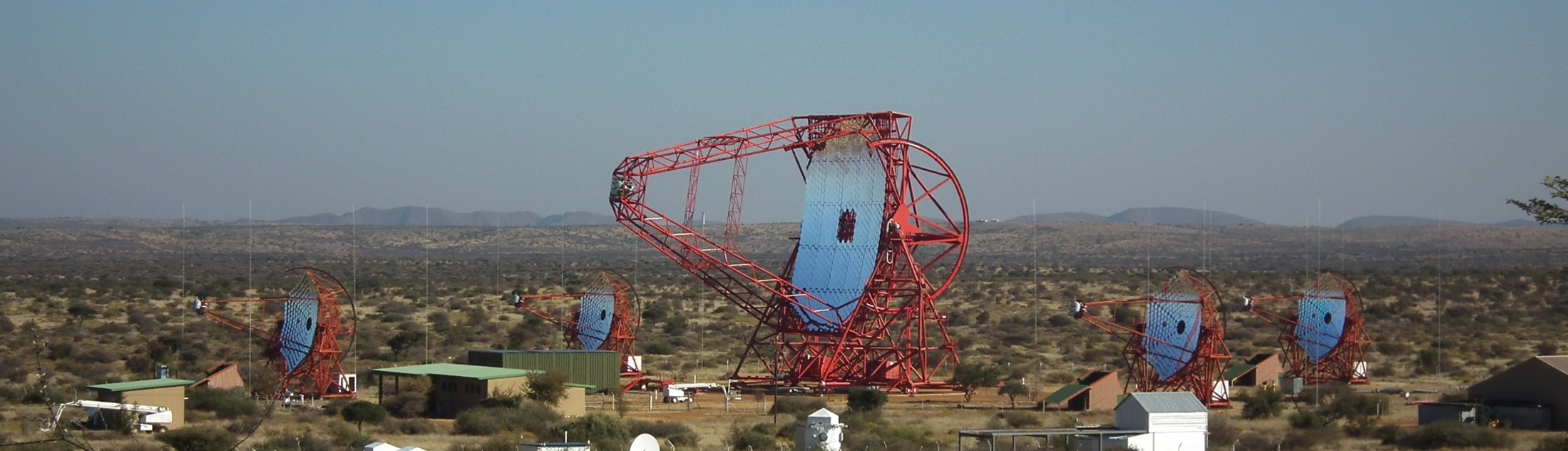 H.E.S.S.
Plus smaller projects (HAGAR, GRAPES, SHALON, FACT…)
What have we seen?
[Speaker Notes: 143 sources
Many different types, Galactic, extragalactic, hadronic, leptonic, different power sources…]
100 MeV to 100 GeV
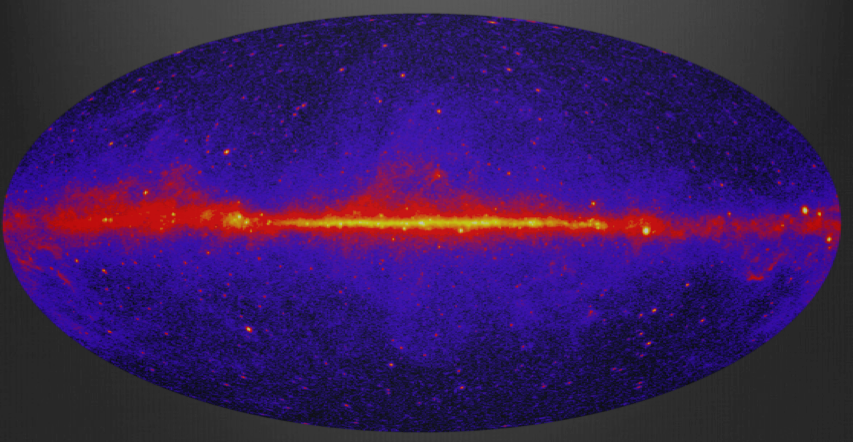 The Fermi-LAT Sky
[Speaker Notes: 143 sources
Many different types, Galactic, extragalactic, hadronic, leptonic, different power sources…]
100 MeV to 100 GeV
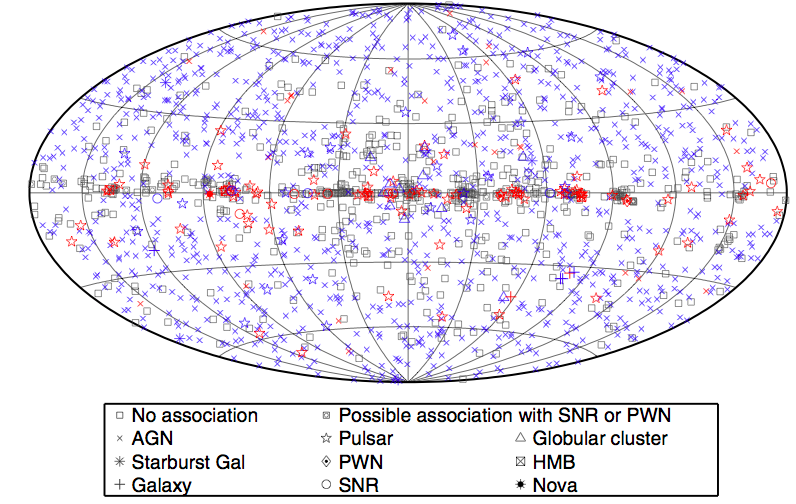 Source catalog after background subtraction
1873 sources, 127 identified, 577 ‘unassociated’
[Speaker Notes: 143 sources
Many different types, Galactic, extragalactic, hadronic, leptonic, different power sources…]
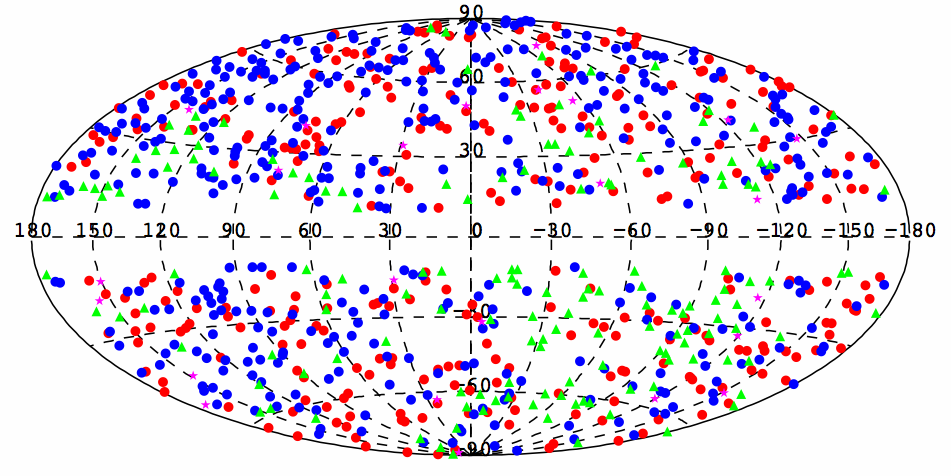 100 MeV to 100 GeV
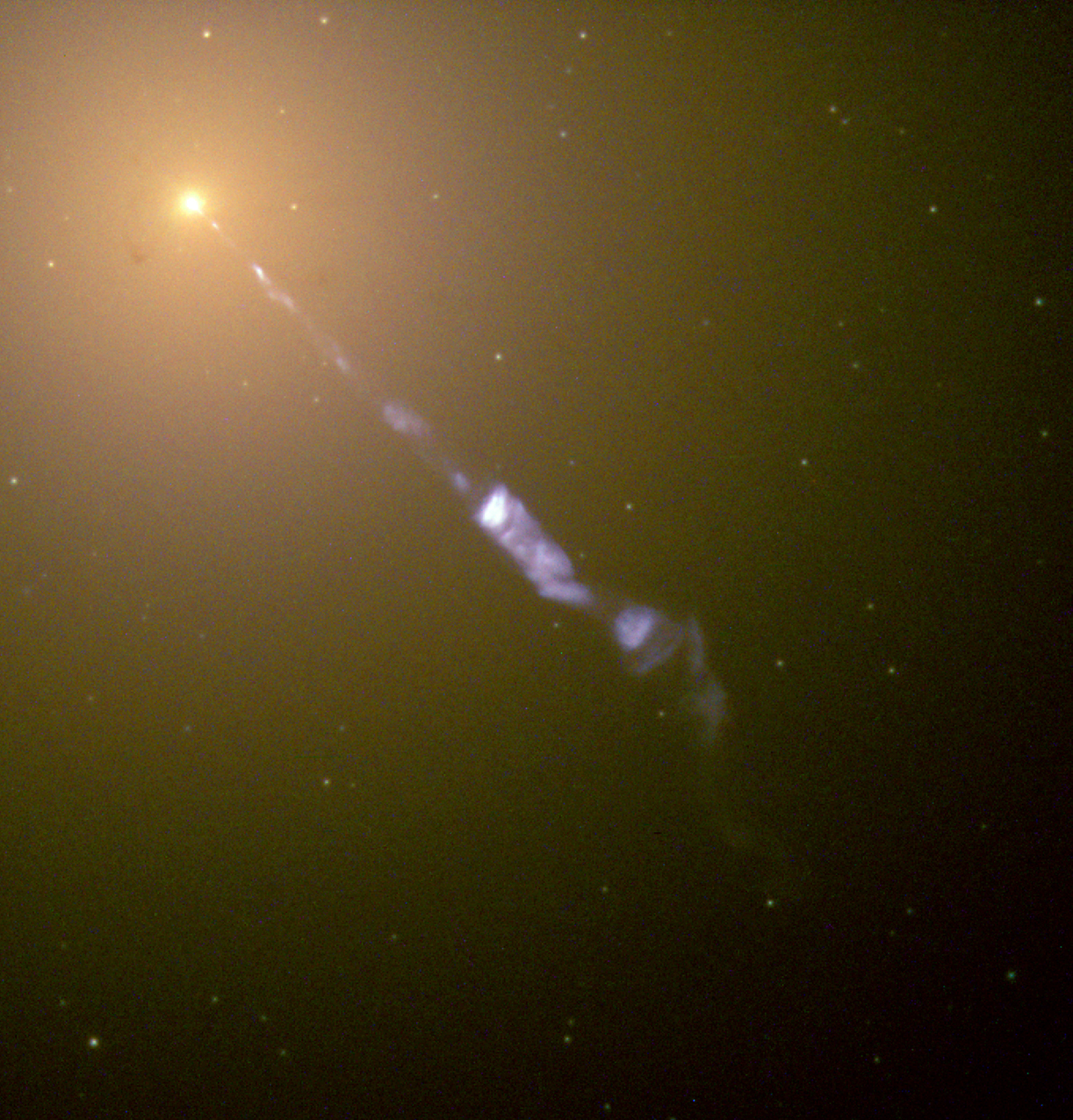 The extragalactic GeV sky is dominated by blazars (mainly BL Lacs and FSRQs)
Robert
[Speaker Notes: Red: FSRQs, blue: BL Lacs, magenta: non-blazar AGNs, green: AGNs of unknown type]
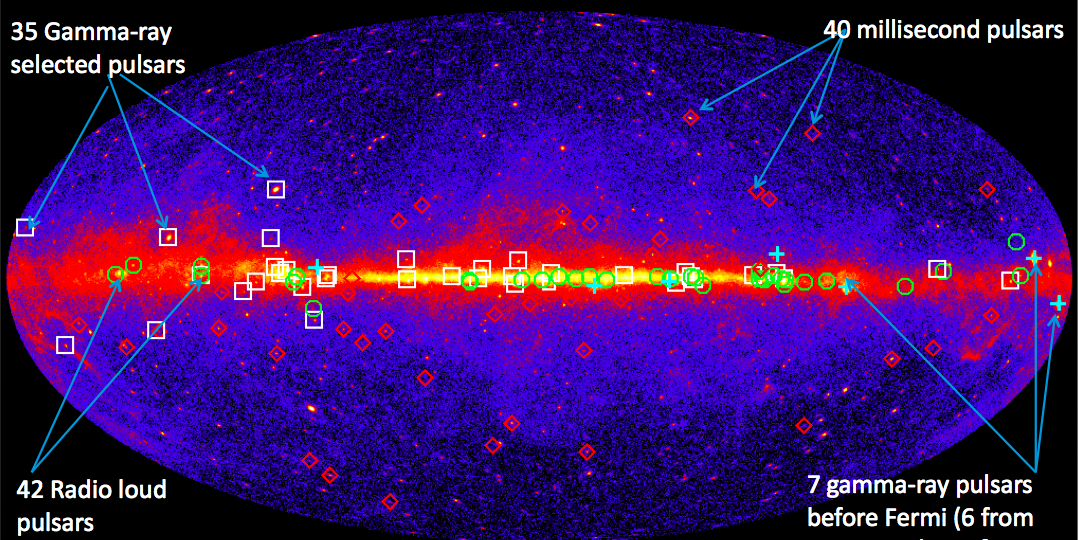 100 MeV to 100 GeV
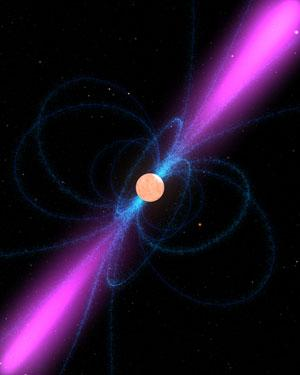 The Galactic GeV sky is dominated by pulsars (117 in the 2nd Fermi-LAT pulsar catalog)
[Speaker Notes: Red: FSRQs, blue: BL Lacs, magenta: non-blazar AGNs, green: AGNs of unknown type]
Credit J. McEnery
100 MeV to 
100 GeV
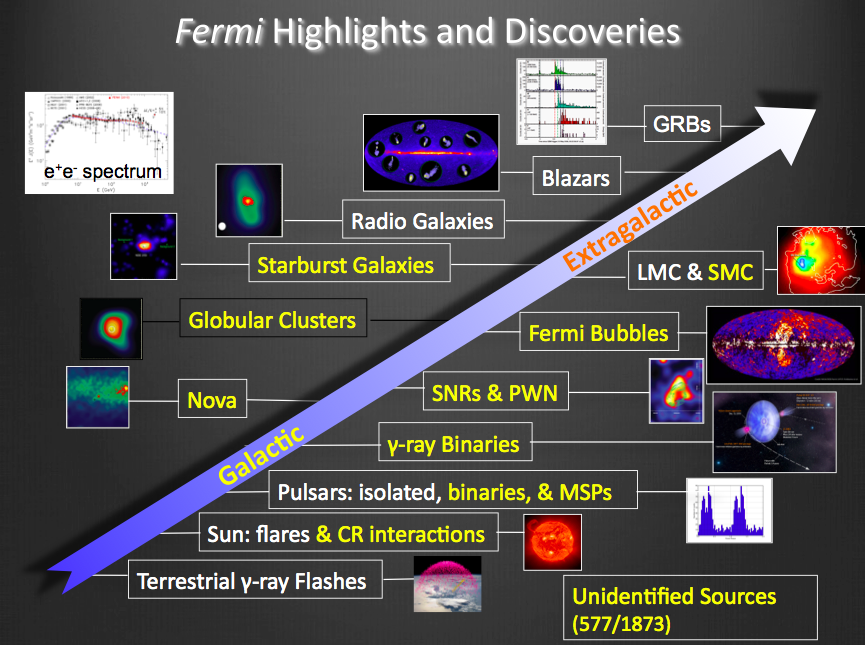 [Speaker Notes: 143 sources
Many different types, Galactic, extragalactic, hadronic, leptonic, different power sources…]
Credit TeVCat
100 GeV to 50 TeV
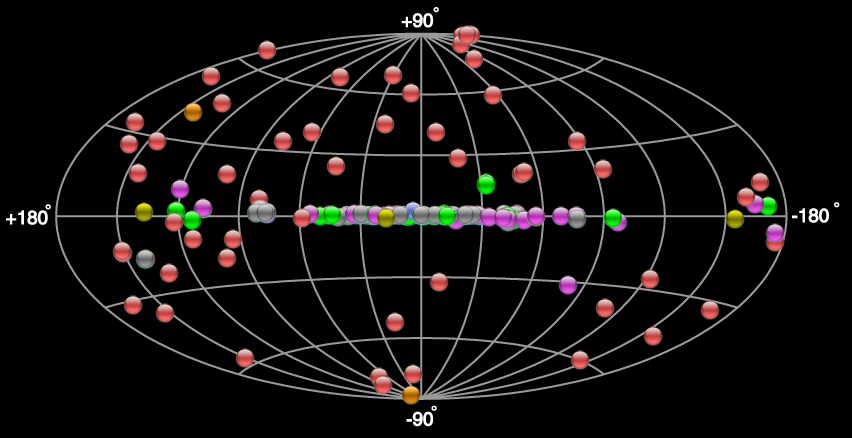 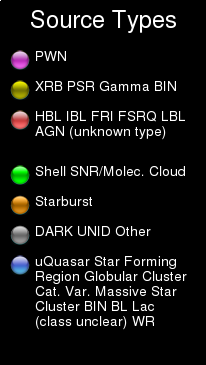 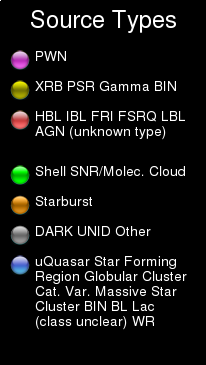 [Speaker Notes: 143 sources
Many different types, Galactic, extragalactic, hadronic, leptonic, different power sources…]
Credit TeVCat
100 GeV to 50 TeV
HESS
VERITAS/MAGIC
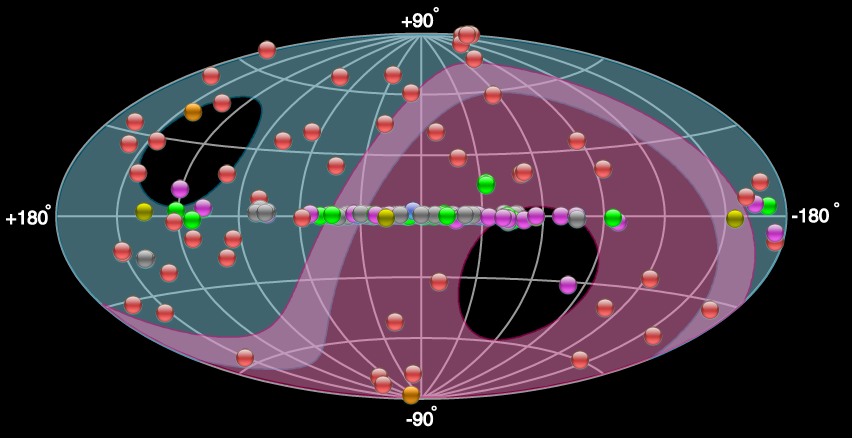 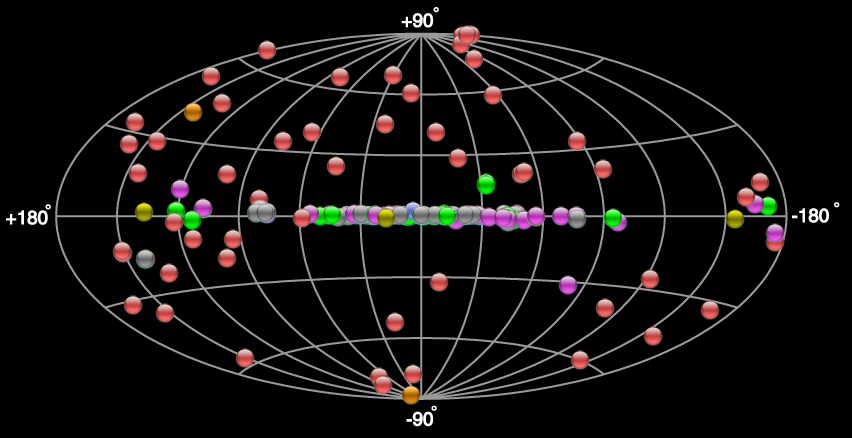 The extragalactic TeV sky is dominated by blazars (mainly BL Lacs)
Credit TeVCat
100 GeV to 50 TeV
HESS
VERITAS/MAGIC
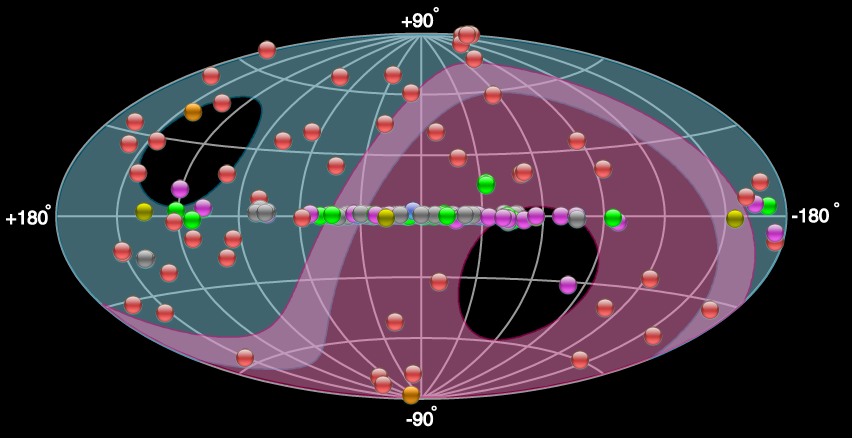 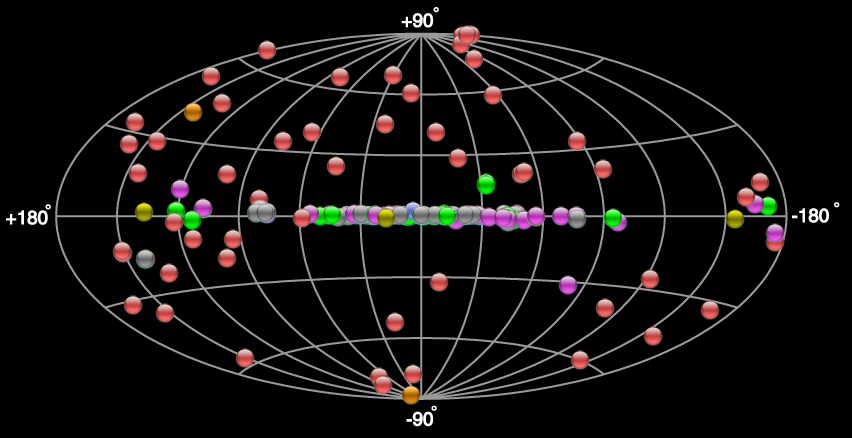 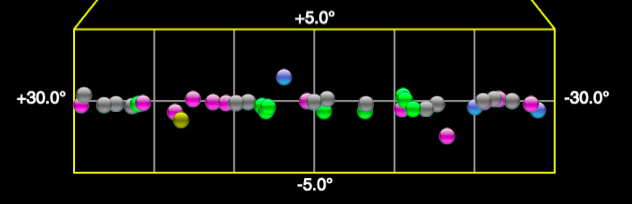 Christopher
Yves
Only one > 100 GeV Pulsar: The Crab
One of the most powerful gamma-ray pulsars. (Spin-down E= 4.6 x 1038 erg s-1.)
Fermi-LAT measures spectral break at Ec = 6 GeV
VERITAS and MAGIC measure emission above 100 GeV
Overall spectrum favours a broken power-law fit
Implies emission region > 10 stellar radii.
Absence of exponential cutoff makes curvature radiation unlikely as the dominant mechanism at these energies
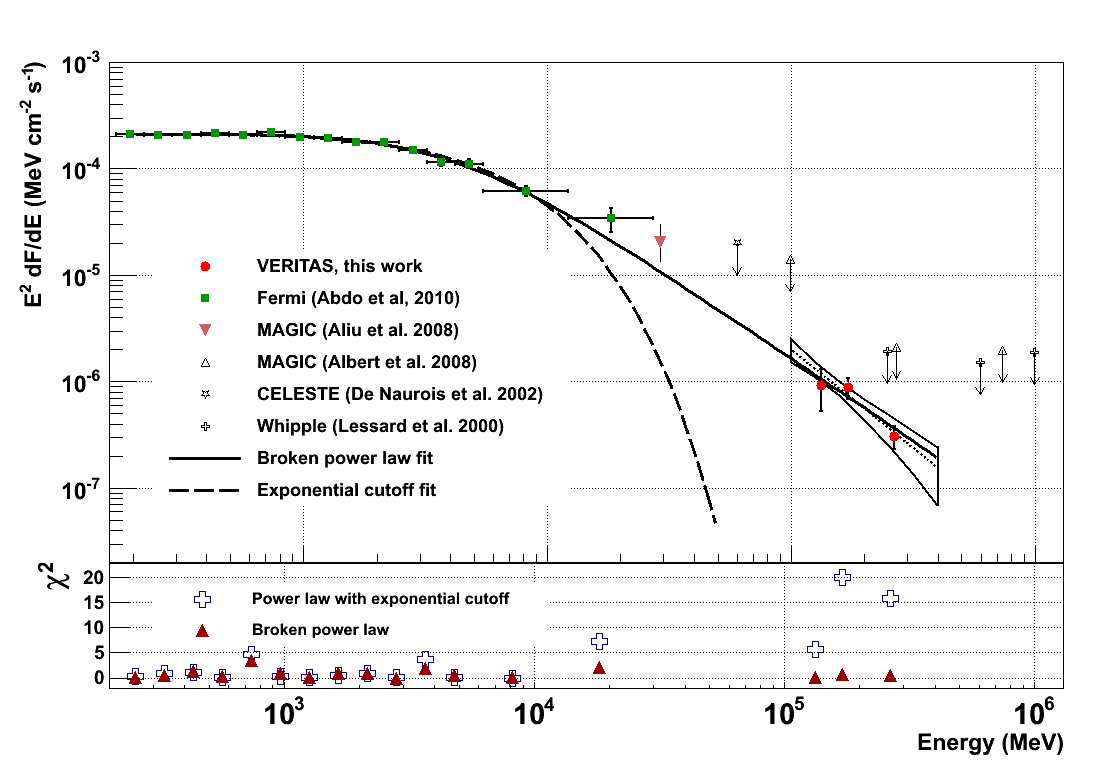 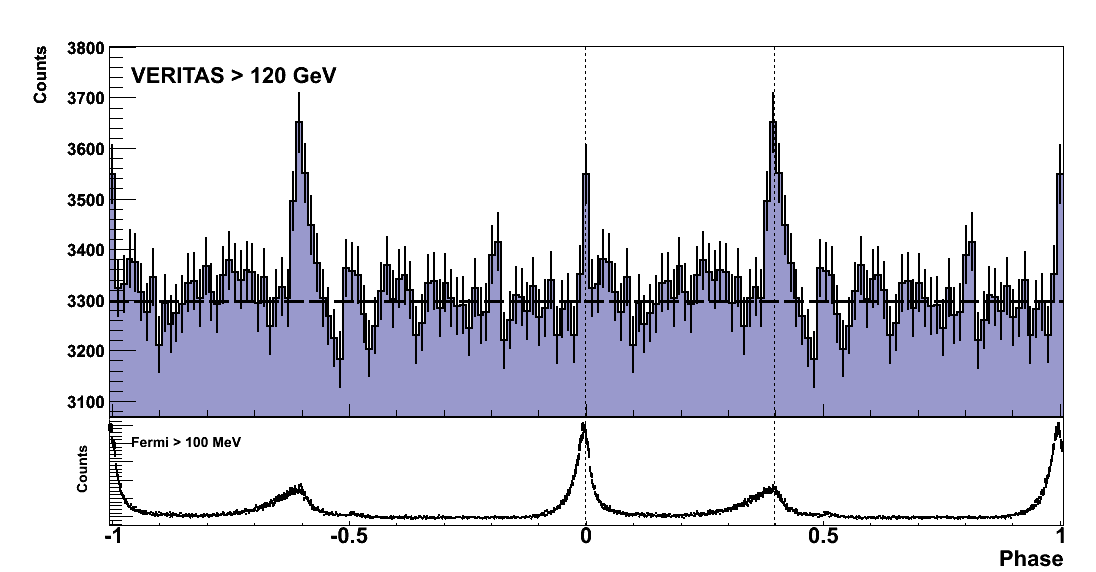 …but many Pulsar Wind Nebulae and SNR
Pulsars and their Nebulae:
Energetic pulsars drive an electron/positron wind through spin-down energy
Electrons accelerated in the shock where the wind collides with the surrounding nebula
Gamma-rays produced through subsequent inverse Compton.
Supernova Remnants:
Particles are accelerated in the expanding shock wave
Gamma-rays from inverse Compton (electrons) and/or pion decay (protons)
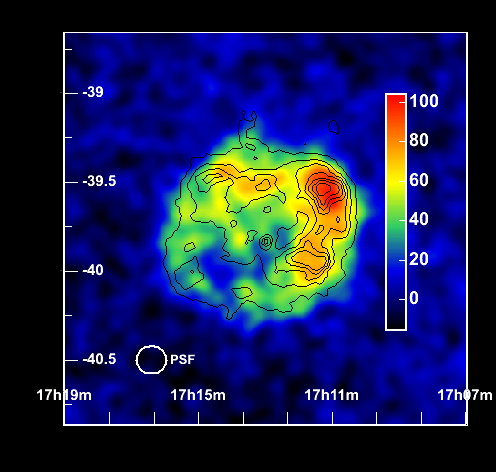 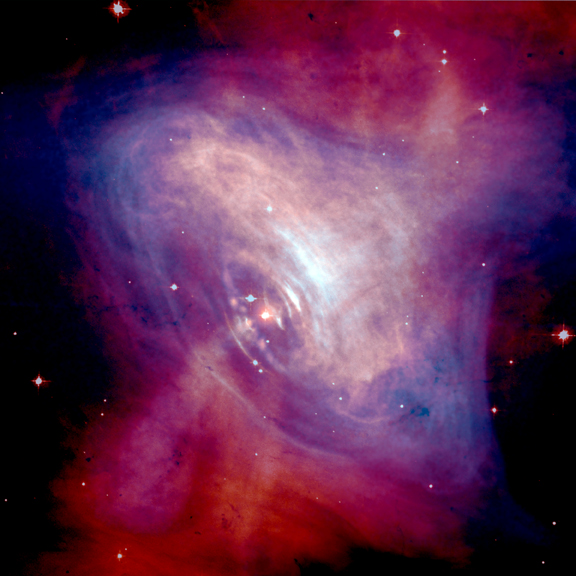 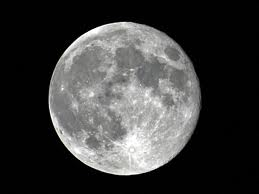 Not only gamma-ray astrophysics
Gamma-ray telescopes also allow us to study/ search for
Cosmic rays (including electrons and positrons)
Extragalactic infra-red photon fields
Intergalactic magnetic fields
Primordial black-hole evaporation
Axion-like particles 
Lorentz Invariance violation
Multi-messenger correlations (UHECRs, GWs, Neutrinos)
Optical work (Intensity Interferometry, Photometry, Optical SETI…) 
Indirect Dark matter studies…
Indirect Dark Matter Candidates
Dwarf spheroidal galaxies are gravitationally-bound, DM-dominated objects (by > 1000), with low astrophysical backgrounds
Fermi: stacked analysis (10 objects)
VERITAS: Segue I
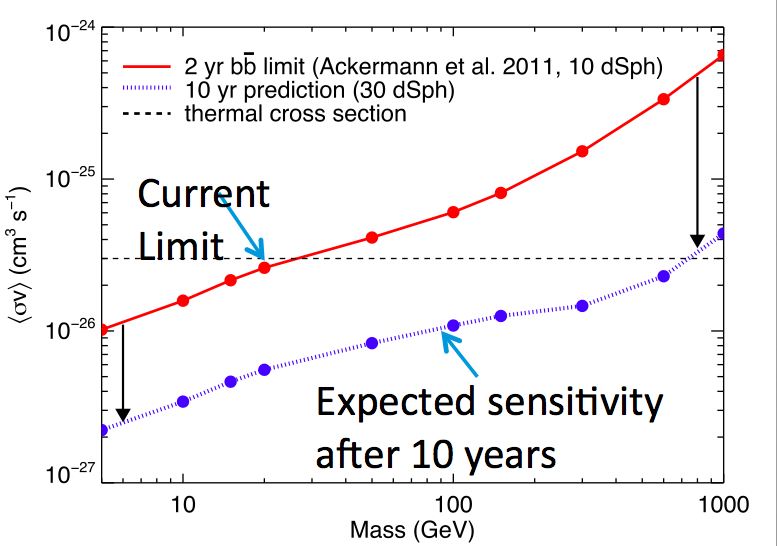 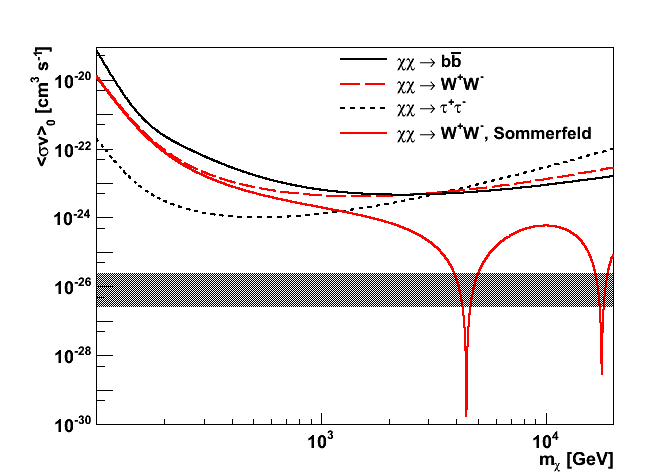 Typical range
The Future
[Speaker Notes: 143 sources
Many different types, Galactic, extragalactic, hadronic, leptonic, different power sources…]
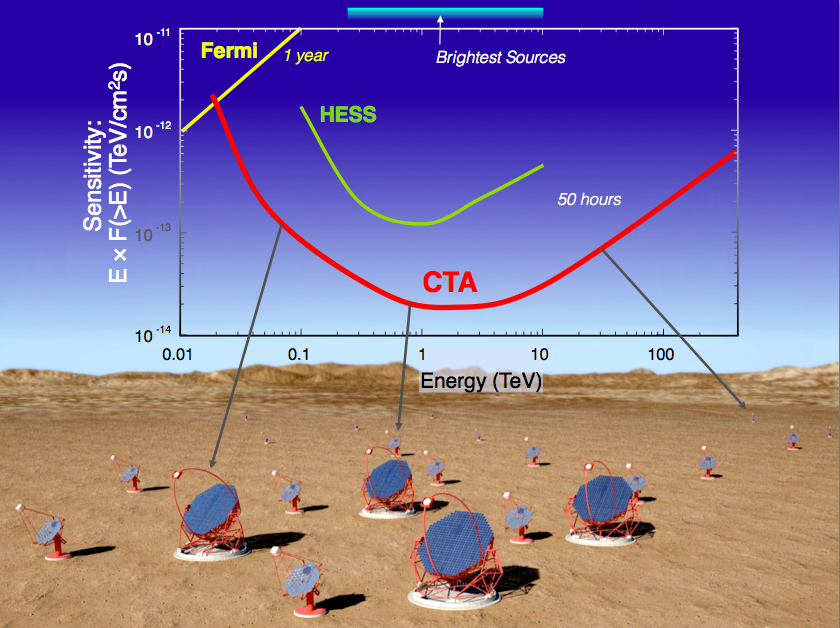 /VERITAS
Credit J. Hinton
[Speaker Notes: A huge improvement in all aspects of performance } A factor ~10 in sensitivity, much wider energy coverage, 
much better resolution, field-of-view, full sky, ... 
● A user facility / proposal-driven observatory } With two sites with a total of >100 telescopes 
● A 27 nation ~€200M project]
Northern and Southern Arrays planned. 9 sites under consideration
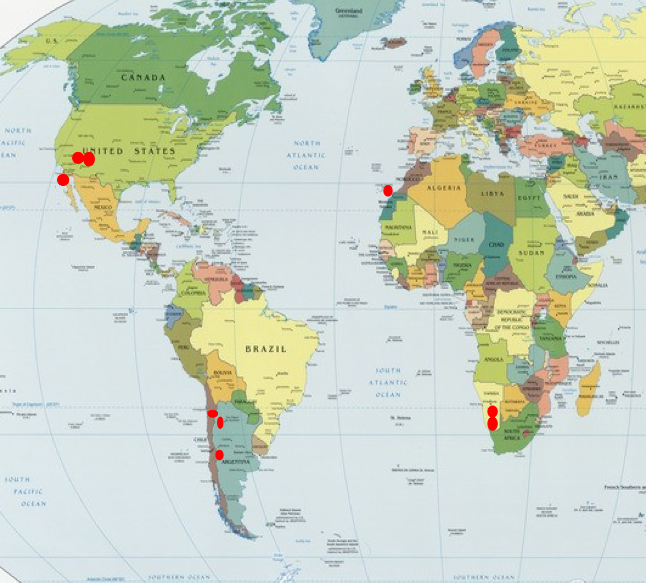 [Speaker Notes: Dustbin mirror
Subsequently 30” mirror, Pic du Midi]
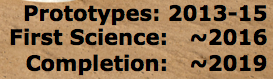 CTA: Telescopes
~23m
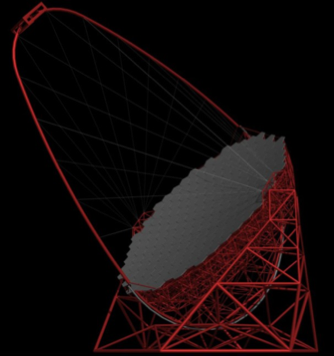 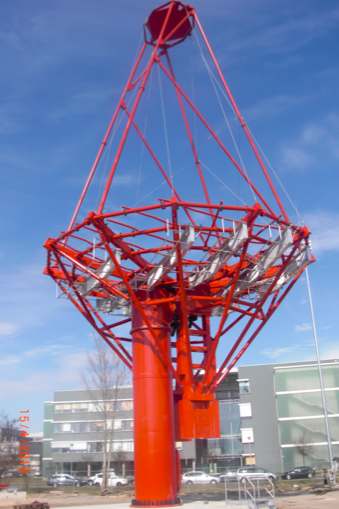 ~12m
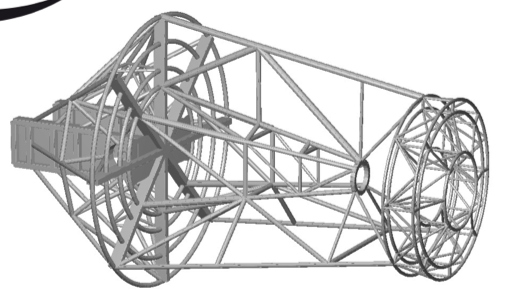 Large
Medium-single
Medium-dual
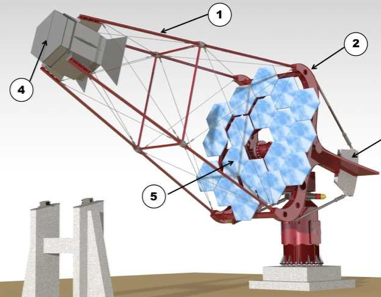 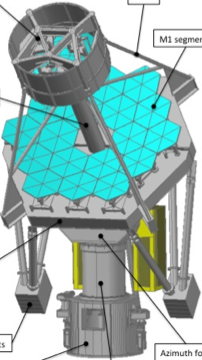 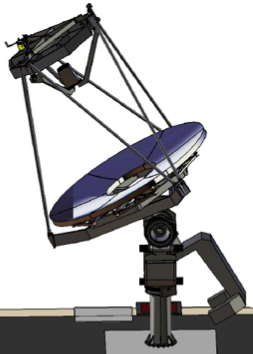 ~4m
Small-dual (GATE)
Small-dual (ASTRI)
Small-single
[Speaker Notes: Dustbin mirror
Subsequently 30” mirror, Pic du Midi]
A complementary approach…
IACTs are not the only way to go. HAWC will soon be complete (2014)
LHASSO proposes a survey instrument consisting of
90,000m2 Water Cherenkov Detector
24 Wide FoV Air Cherenkov telescopes
A 1km2 Array of scintillator detectors and muon detectors
425 burst detectors for high energy secondary particles 
Engineering Array in operation at ARGO/ Tibet site
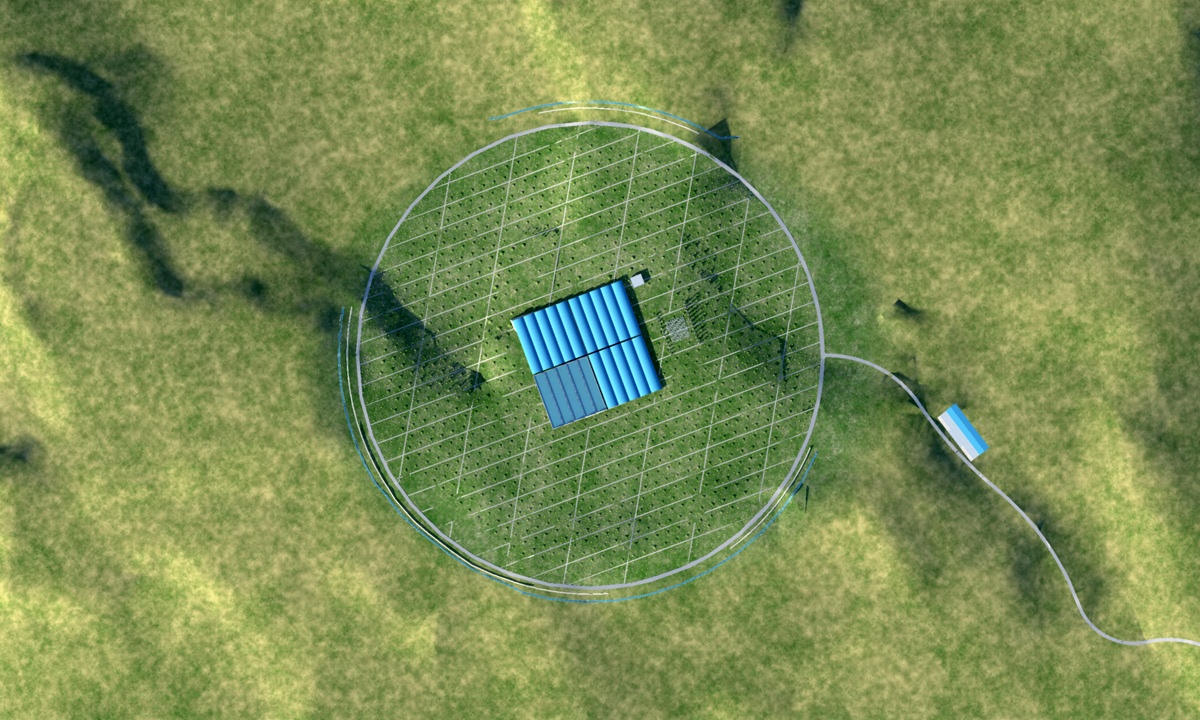 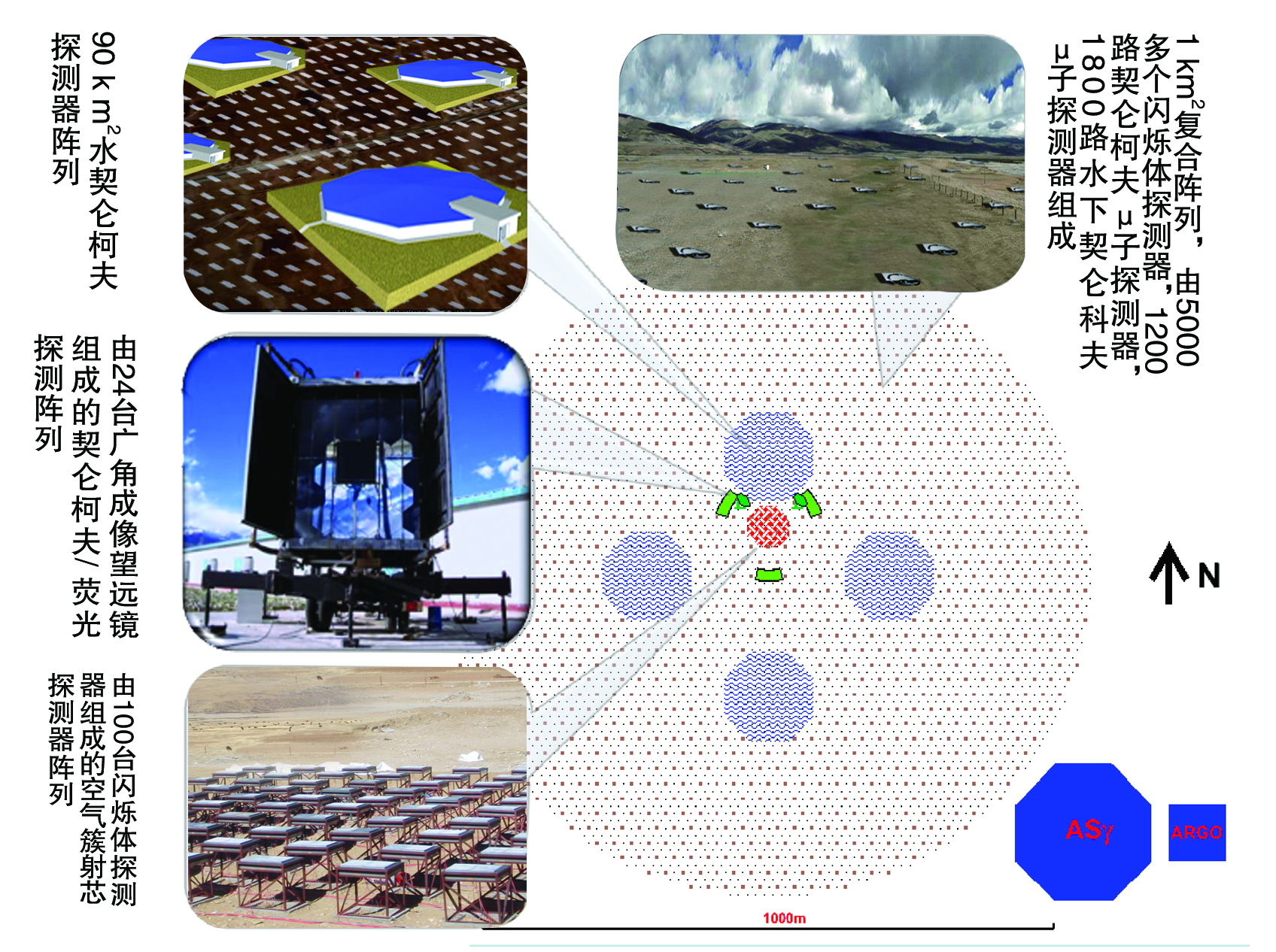 [Speaker Notes: Dustbin mirror
Subsequently 30” mirror, Pic du Midi]
Summary
Gamma-ray astronomy is an important astronomical discipline, with enormous potential for growth
The scientific applications are wide-ranging; many aspects are only beginning to be explored.
The immediate, and longer-term future is very bright!
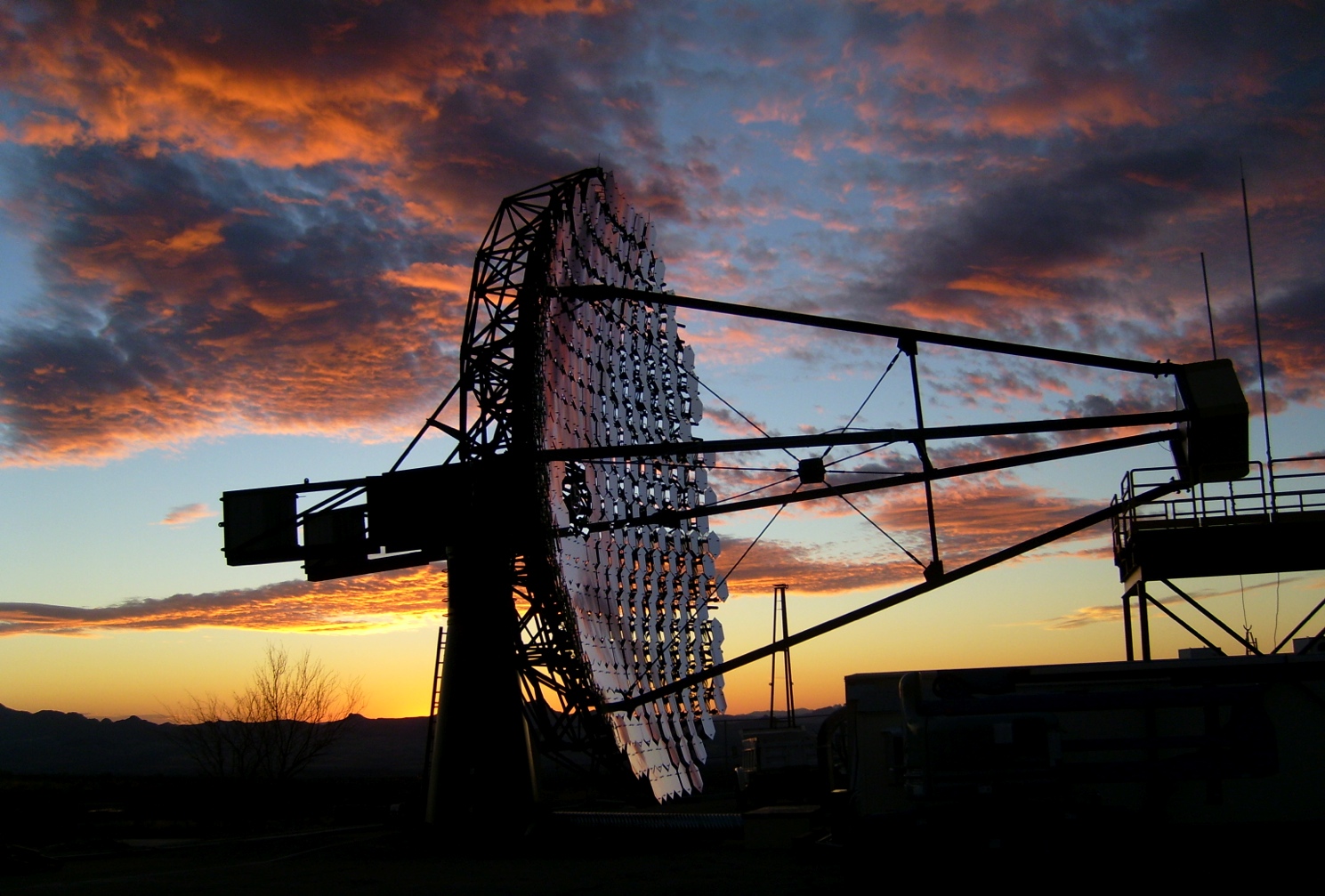 [Speaker Notes: Dustbin mirror
Subsequently 30” mirror, Pic du Midi]
Backup
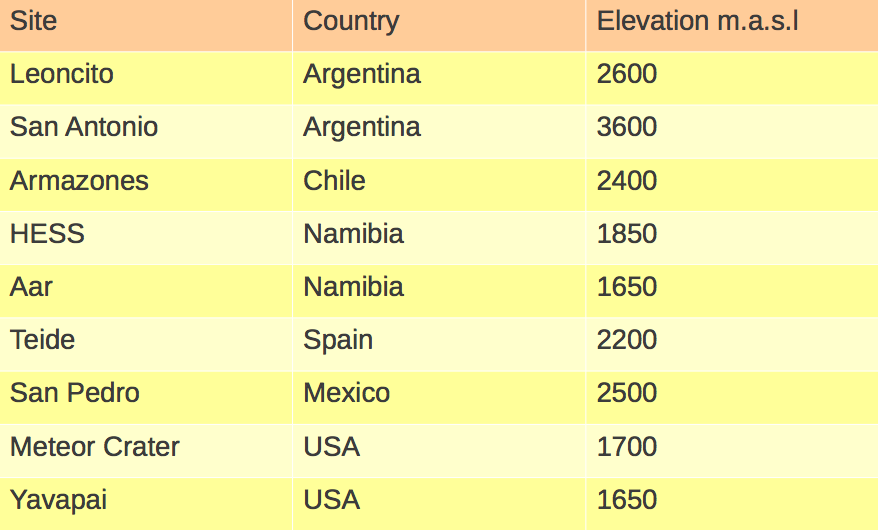 [Speaker Notes: Dustbin mirror
Subsequently 30” mirror, Pic du Midi]
CTA: Camera and Data Acquistion
Both PMTs and silicon devices under consideration
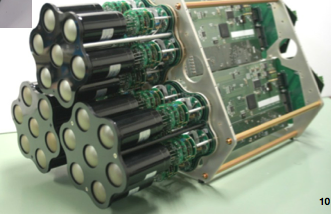 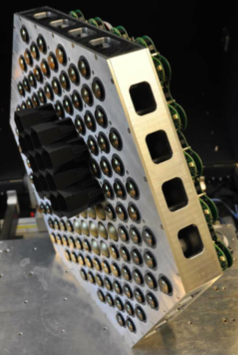 Dragon
readout
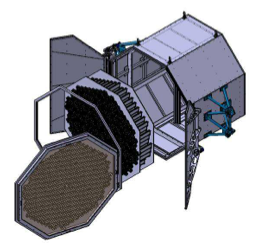 NectarCAM
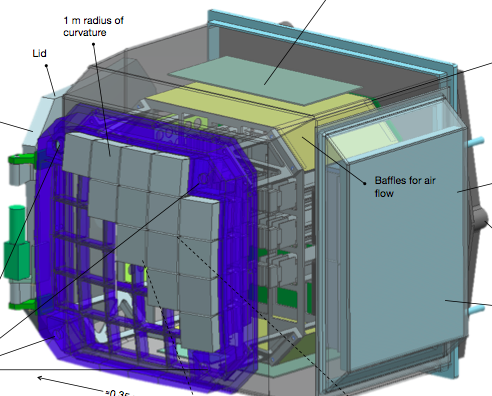 CHEC
FlashCAM
[Speaker Notes: Dustbin mirror
Subsequently 30” mirror, Pic du Midi]
Search for the Intergalactic Magnetic Field
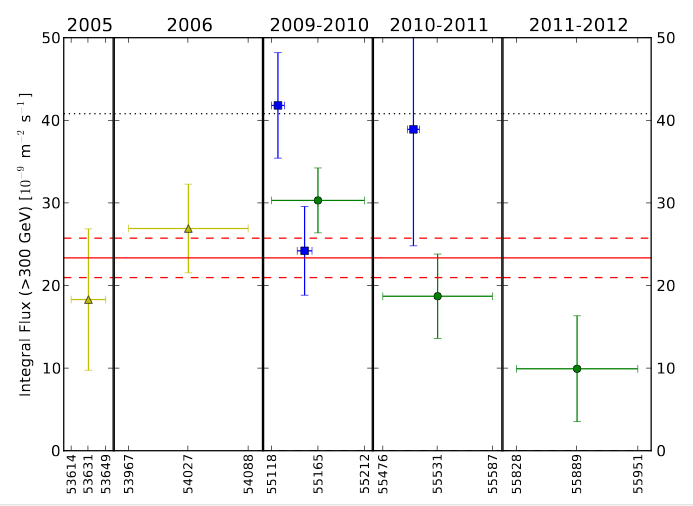 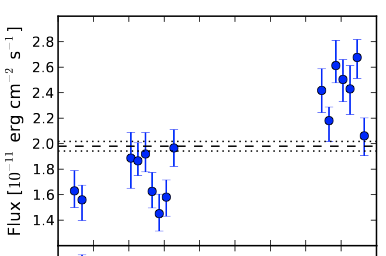 Preliminary
Preliminary
Swift X-Ray
H.E.S.S./ VERITAS TeV
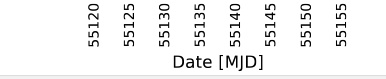 The IGMF cannot be measured directly, but it may leave a signature on the TeV emission from extragalactic sources
Can be temporal, spatial, or spectral
Hard-spectrum, distant sources are best
Numerous authors have attempted to place bounds – an important assumption is long-term flux-stability
VERITAS is monitoring “IGMF” sources to test this - e.g. 1ES0229+200 shows definite X-ray variability, and a hint of TeV variability (PSTEADY=1.6%)
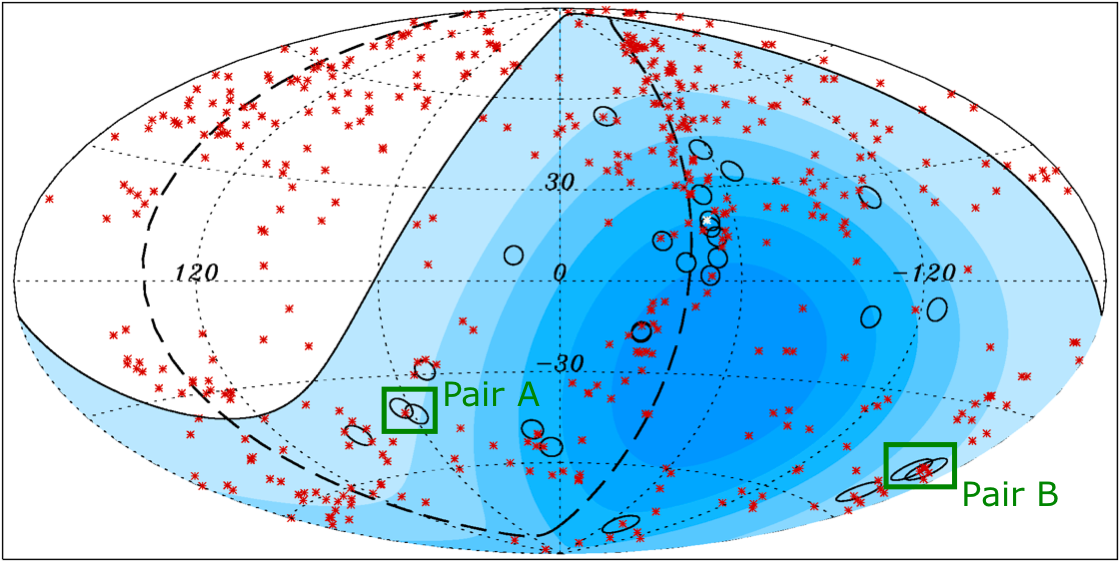 [Speaker Notes: The detection of
the IGMF could provide important insights for solv-
ing outstanding problems of its origin and role in both
the cosmology and astrophysics of structure formation

Brie y, TeV-scale gamma rays
from the blazar interact with the UV to far-IR extra-
galactic background light (EBL), producing electron-
positron pairs, which then undergo inverse Compton
(IC) scattering on the CMB photons, producing sec-
ondary gamma rays of a lower energy than the pri-
mary.]
Primordial Black Hole Searches
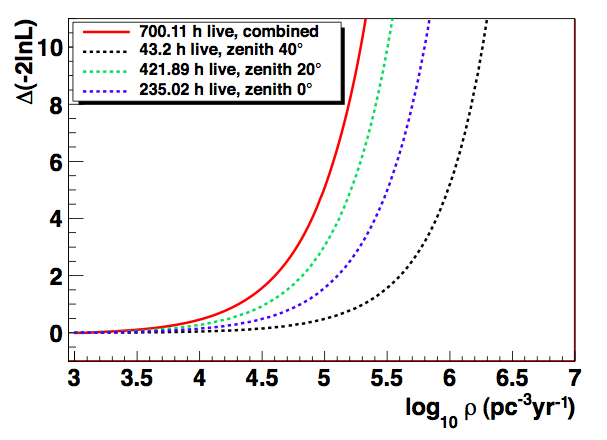 Tesic, G. et al., JPhys: Conf Series, 375, 052024, 2012.
99% CL
700 hours of observations
Limit on the rate of evaporations is ρPBH<1.29×105pc-3yr-1 with a search window of 1s
~5 times as much data in the archive, plus upgraded sensitivity and refined analysis should improve this substantially.
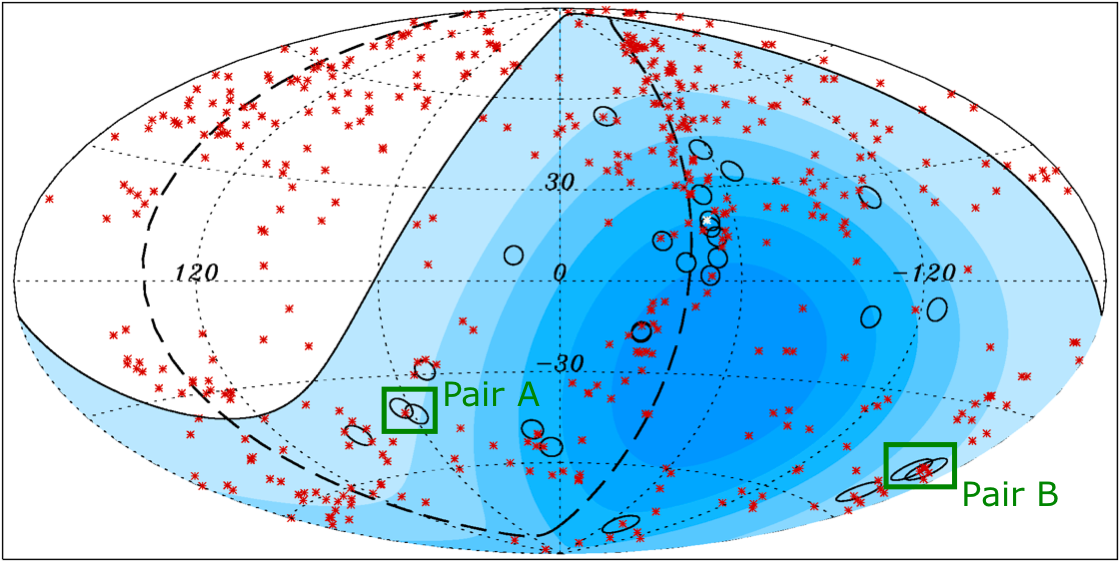 [Speaker Notes: Reverse Alphabetical]
Lorentz Invariance Violation
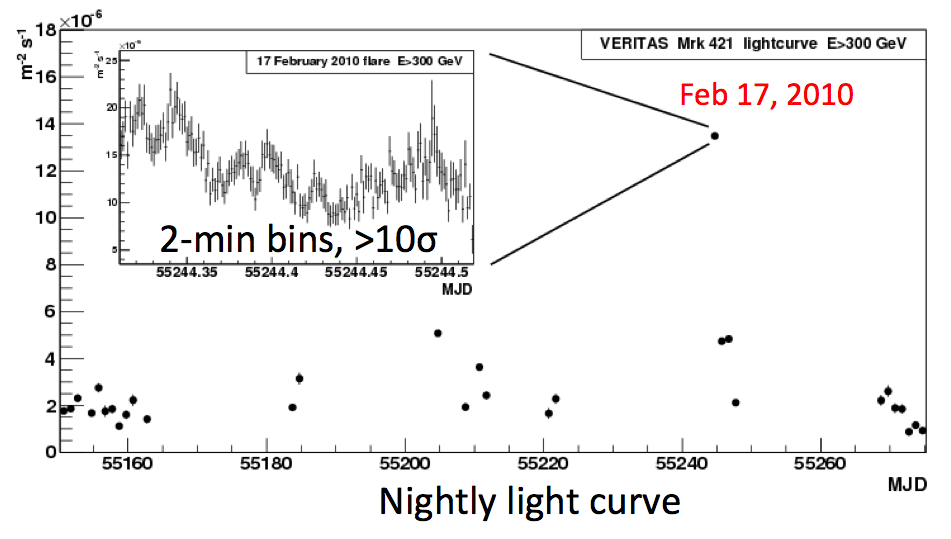 Crab Pulsar
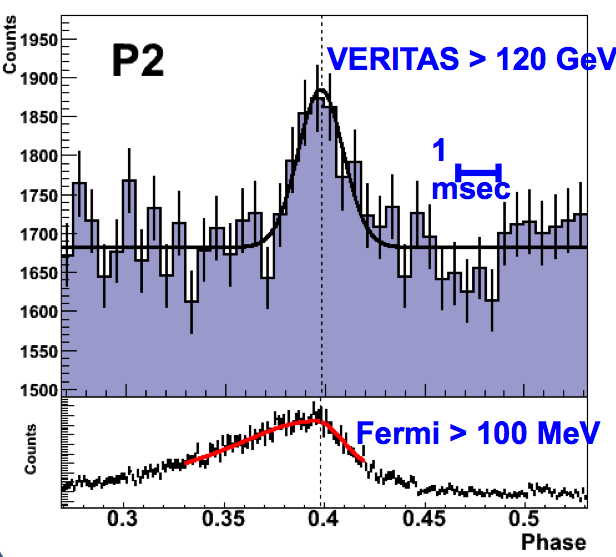 Markarian 421
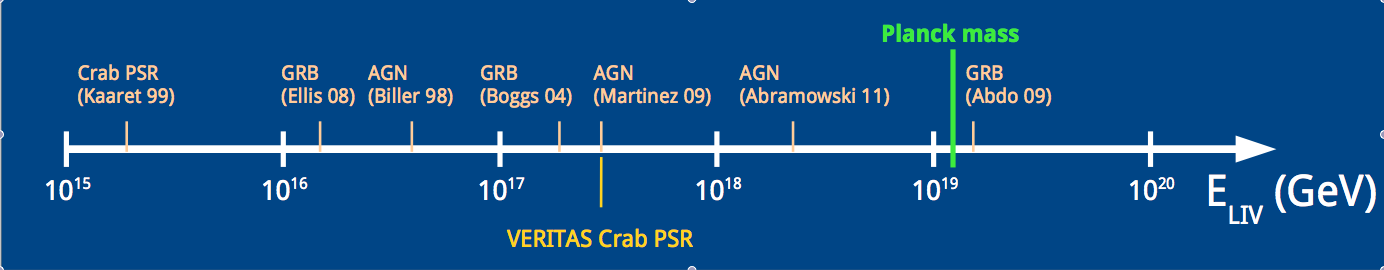 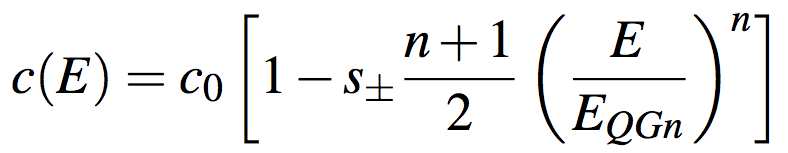 ?????
Search for an energy dependence of the speed of light
Can use AGN flares:
Bright, distant (~ few 100 Mpc), fast, and high energy (>1TeV)
Unpredictable & LIV signal may be masked by physics of flare production
Alternatively, use pulsars:
Very fast, predictable and repeatable. Fairly well understood
Soft spectrum (<400 GeV), nearby (2kpc)
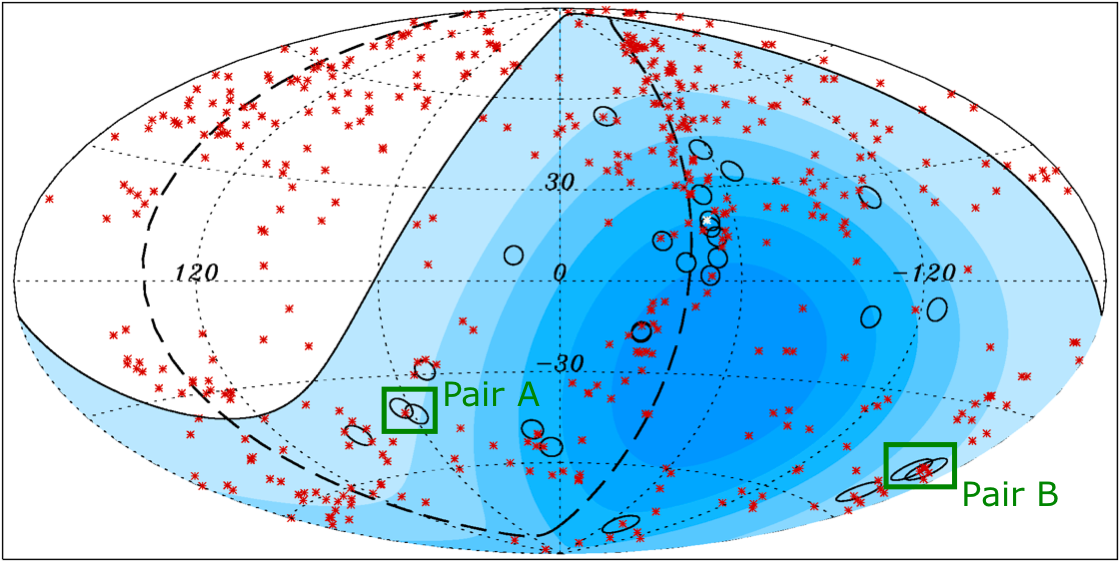 [Speaker Notes: Reverse Alphabetical]